Тэма ўрока
Абагульненне і сістэматызацыя ведаў па раздзелах “Хлор”, “Кісларод”, “Сера”
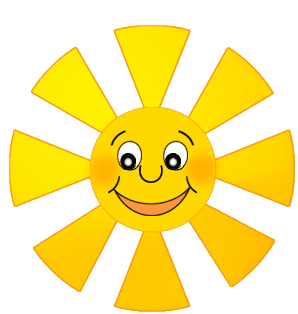 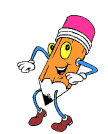 Галагены ўзаемадзейнічаюць з металамі і неметаламі
Кісларод узаемадзейнічае з простымі: металамі і неметаламі і складанымі рэчывамі, праяўляе акісляльныя ўласцівасці  
Якаснай рэакцыяй на сульфат-іоны з’яўляюцца іоны  барыю
Якаснай рэакцыяй на хларыд-іоны з’ўляюцца іоны серабра
Пры ўзаемадзеянні разб. сернай кіслаты з металамі акісляльнікам з’яўляюцца іоны вадароду
Канц. сернай кіслата ўзаемадзейнічае амаль з усімі металамі, акісляльнік – атам серы.
Фізкультхвілінка
Згодна кітайскай пагаворкі: 
Здароўе – скарб, які заўсёды пры табе
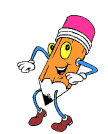 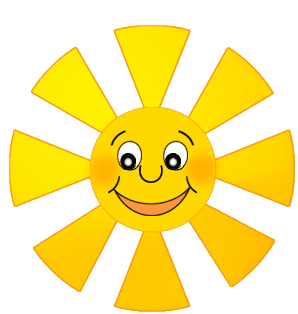 «Чорная скрыня»
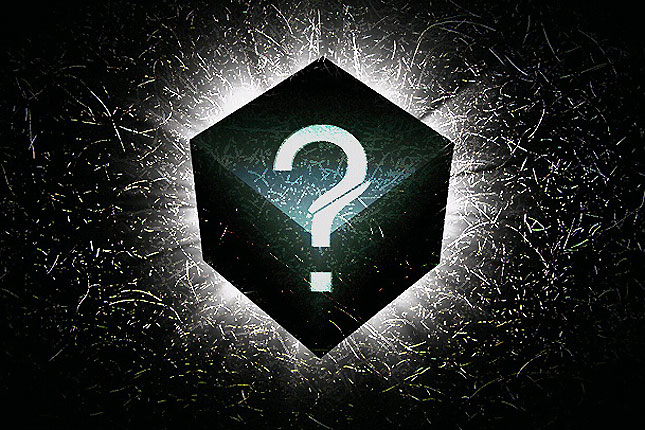 Гліна
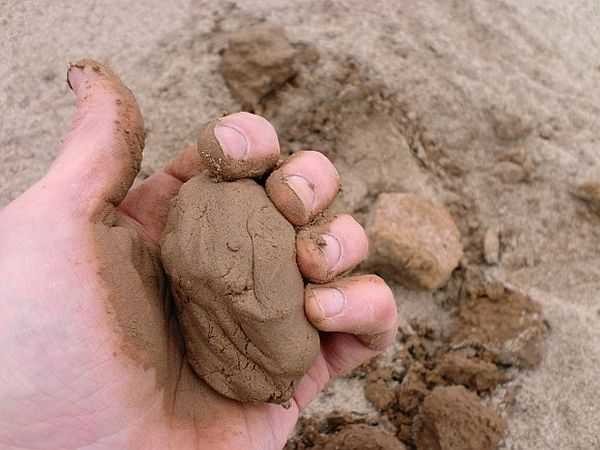 Што даў табе ўрок
Сёння я даведаўся …
Мне было камфортна на ўроку…
Было цяжка…
Цяпер я магу…
Я паспрабую…
Мне гэта спатрэбіцца ў жыцці…
Мне захацелася…
Дамашняе заданне
Паўтарэнне. 
Хлор, кісларод, сера і іх злучэнні.
Падрыхтавацца
да кантрольнай работы
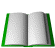 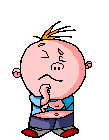